Agenda Item 2Highlights from the KSC Reporting Dashboard
INTOSAI Knowledge Sharing and Knowledge Services Committee
1
SDP 2017-19: Status of Projects
IFPP Projects
7 projects- coordinated by KSC

3 projects  -New Pronouncements 

4 projects -Consolidating 18 ISSAIs from old  ISSAI framework
SDP 2017-19: Status of Projects
3 New Pronouncements

Endorsed in XXIII INCOSAI
Principle P-50 on Jurisdictional Activities of SAIs (SAI France)
GUID on Key National Indicators (SAI Russia)  

Aimed for completion by 2021 INTOSAI GB
GUID on Public Procurement Audit (SAI Russia)
SDP 2017-19: Status of Projects
6 new GUIDs  - Consolidating 18 ISSAIs in old framework 
Endorsed in XXIII INCOSAI
GUID on IT Audit (SAI India)				
For approval at 2020 GB
GUID on Audit of Public Debt (SAI Philippines) 	
Aimed for completion by 2021 INTOSAI GB
GUID on IT Security Audit (SAI India)		
GUID on audit of Privatisation (SAI India)
GUID on audit of Public Private Partnership (Ecuador)
GUID on audit of Disaster Related Aid (ECA)
Work Plan 2017-19: Status of projects
Non-IFPP Products

15 Products were endorsed in the XXIII INCOSAI
3 Guidance and 6  Research Papers- WGEA (SAI Indonesia)	
2 Guidance –WGITA (SAI India)	 	
2 Research Papers-WGVBS (SAI Mexico)		
1 Briefing Note and 1 Training Framework- WGEI (SAI Uganda)
Work Plan 2017-19: Status of projects
Non-IFPP Products
12 products are at various levels of completion under QA Process
3 Guidance WGVBS (SAI Mexico) 
5 Guidance – WGFACML (SAI Egypt) 
1 Guidance -WG SDG KSDI (SAI Russia)  
2 Guidance, -WGBD (SAI China)  
1 Framework and auditor’s toolkit- WGEI (SAI Uganda)
Work Plan 2017-19: Status of projects
KSC Research Projects
Endorsed in the XXIII INCOSAI
Disaster Preparedness for Supreme Audit Institutions (SAI Indonesia)
Proposed to be withdrawn
Citizen Participation in Public Audit (SAI Guatemala) - Experiencing considerable delays due to constraint of resource persons
SDP 2020-22IFPP
2 project proposals forwarded to FIPP for examination-under component 2
Guidance for implementing INTOSAI-P 50 Principles - Forum for Jurisdictional Activities (SAI France)
Guidance on Cooperation between SAIs and three branches; Legislature, Judiciary, and Executive  - WGVBS (SAI Mexico). 
Aimed for XXIV INCOSAI in 2022
Work  Plan 2020-22Non-IFPP
12 Guidance and research materials
4 Guidance- WGEA (SAI Finland)  	
3 Guidance -WGITA (SAI India)  	
3 Guidance  and 1 Mapping document- WGPD (SAI Philipines) 	
1 GuidanceWGBD (SAI China)  	
Proposal on assessing the implications of rising public debt as a result of the COVID-19 is under examination by the WGPD
Work  Plan 2020-22Non-IFPP
2 KSC Research Projects 
SAI Independence  (SAI France) – Project proposal presented for approval at this KSC SC meering. 
Members: Afghanistan, Austria, Bangladesh, Bhutan, France, Germany, Guatemala, IDI, Indonesia,, India, Italy, Suriname, Turkey, Vatican City.
Audit Communication and Reporting of Audit Results - Project lead being identified
Members: Afghanistan, Austria, Bangladesh, Costa Rica, France, Hungary, Indonesia, India, Italy, Kuwait, Mexico, Suriname, Turkey, Uganda,
KSC Research Projects
Knowledge Sharing Activities
New Working Groups
2  Working Groups created in XXIII INCOSAI
Working Group on Impact of Science and Technology on Auditing
 Chair: SAI UAE & Vice Chair: SAI USA
Working Group on SDGs and Key Sustainable Development Indicators 
Chair: SAI Russia
sucessor to the earlier Working Group on Key National Indicators
Knowledge Sharing Activities
Working Groups continuing with their knowledge dissemination activities. 
Due to COVID-19 pandemic, Working Groups adopted online platforms for holding their annual meetings. 
Utilized facility in INTOSAI Community Portal [WGITA, WGEI]
Modes and  technologies
Twitter 
 WGEA , WG SDG KSDI 
MOOC
  WGEA 
Webinars
 WGITA , WGPD 
Training Tool Kits 
 WGEA, WGEI
Newsletters
WGEA , WGEI , WGFACML, WG SDG KSDI
Knowledge Sharing Activities
KSC & IDI
IDI KSC Cooperative audit programme on Preparedness for implementation of SDG
73 SAIs  & 1 Sub-national audit office
KSC-IDI publication “Are Nations Prepared for Implementation of SDGs?”
Guidance on Auditing Preparedness for Implementation of SDGs.
KSC partnering with IDI and Regions
Cooperative audit of strong and resilient national public health systems [3.d Audit]
Partnering with IDI
Partnering with IDI
Working Groups & IDI

WGPD - Development and co-branding of the Handbook on Audit of Public Debt: A Guide for Auditors. 
WGITA - Development of  IT Audit Handbook.
WGEA -  Audit of Disaster Management.
WGFACML - Programme on SAIs Fighting Corruption
WGSDG KSDI- Training Courses on SDGs auditing
Goal Chair Collaboration
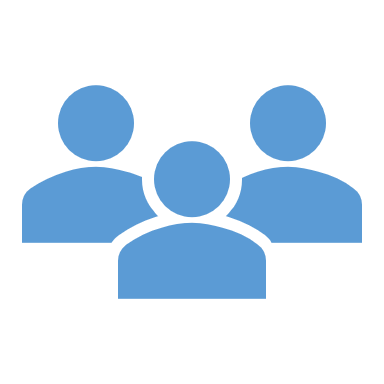 Goal Chair Collaboration
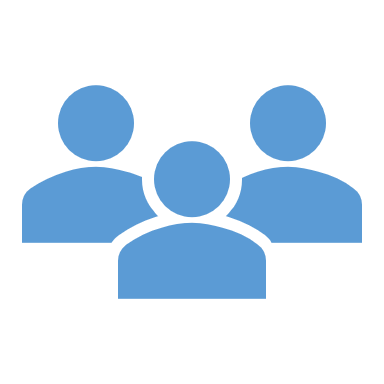 INTOSAI Strategic Plan 2017-19 enhanced this  collaboration and coordination as a cross-cutting priority.
Collaborative initiatives include
Governance of FIPP 
SDPs of IFPP, 
QA on Global Public goods outside IFPP
Setting of Technical Support Function 
Work related to professionalism of SAI auditors
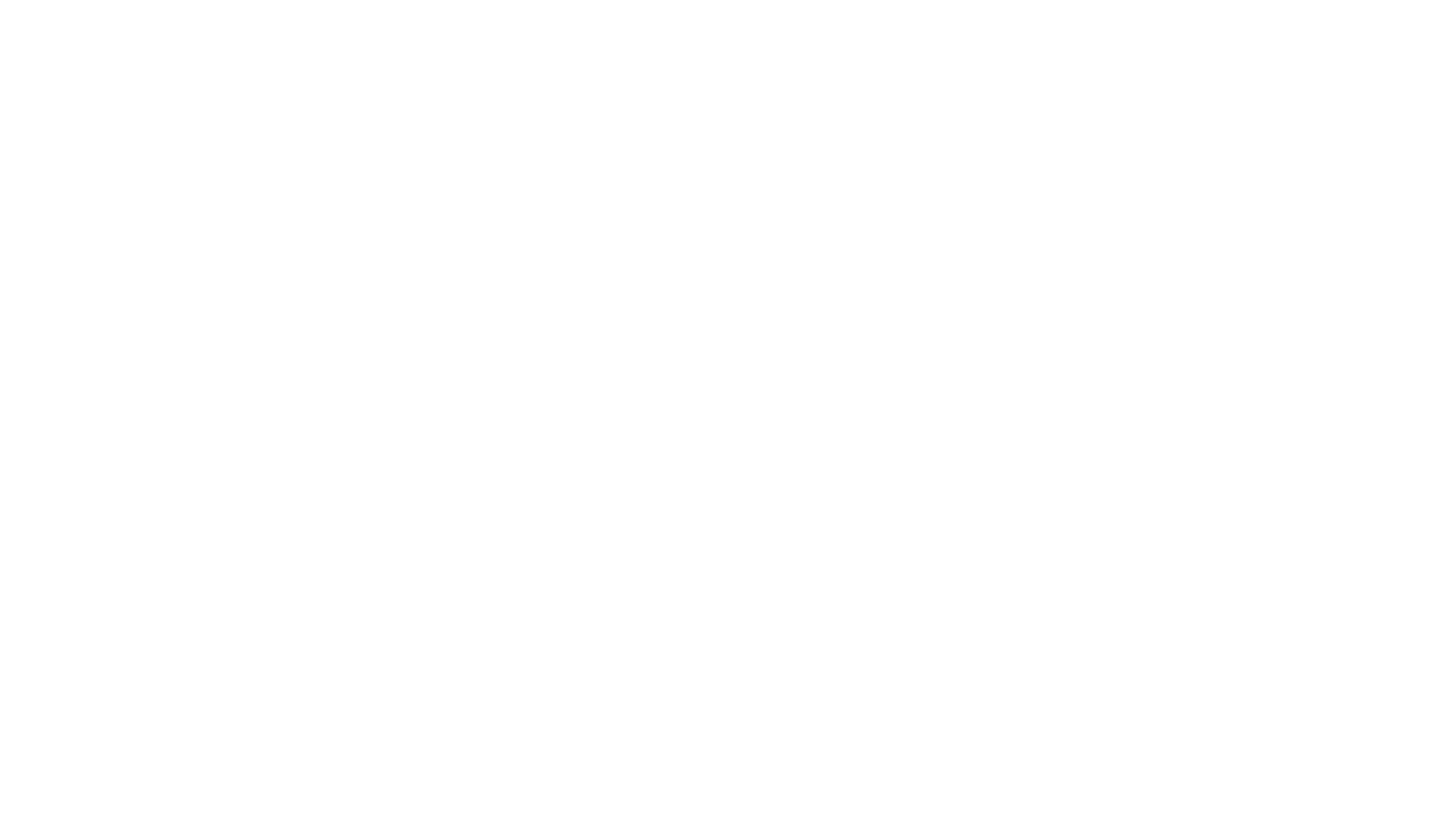 Goal Chair Collaboration - Future
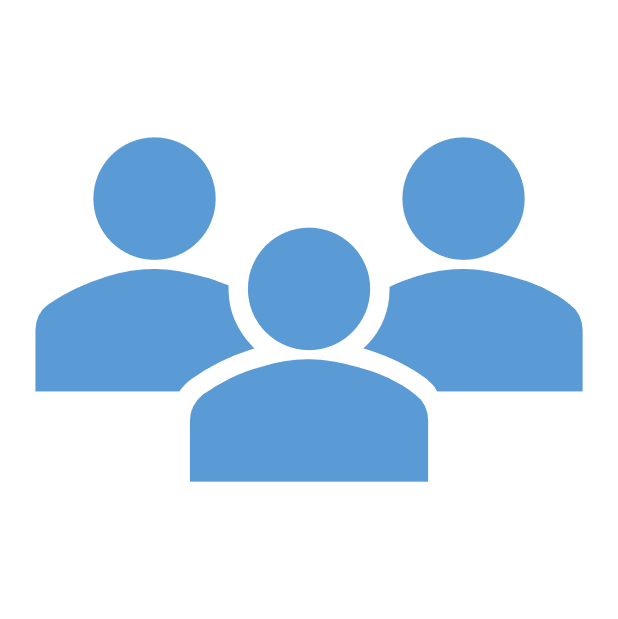 Elaboration of INTOSAI Strategic Plan 2023–2028.
Working on integrating  towards a single “strategic plan for all professional matters of INTOSAI”.  
Leveraging INTOSAI’s resources in an efficient and effective way
Provide SAIs with high quality professional support to meet their needs
Thank you